Игра
 «Чего не стало»
Плац Марина Владимировна
учитель-логопед
МОУ СОШ №9 г. Надыма
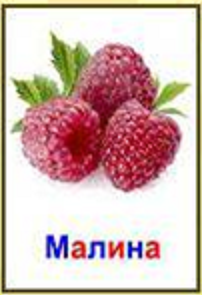 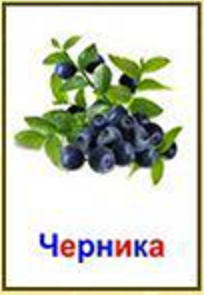 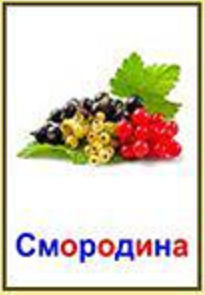 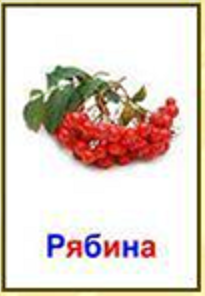 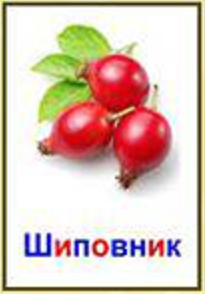 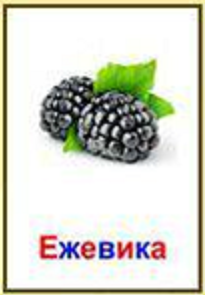 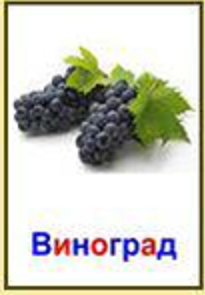 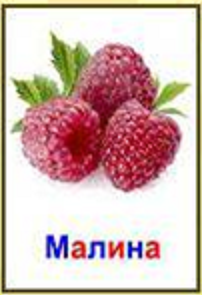 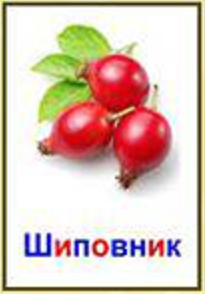 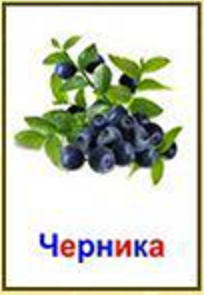 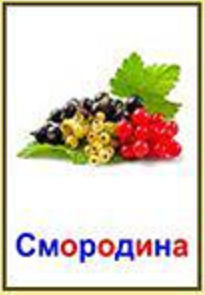 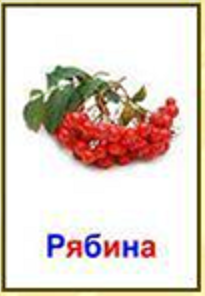 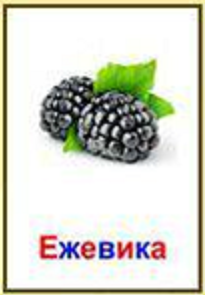 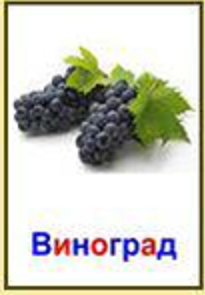 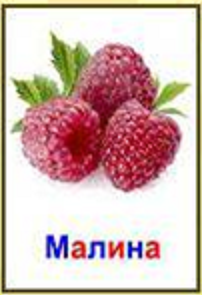 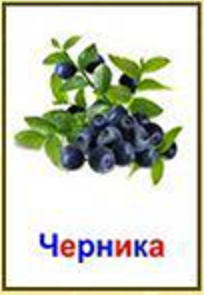 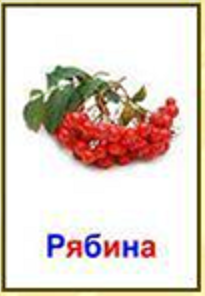 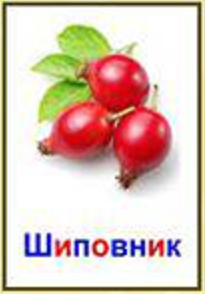 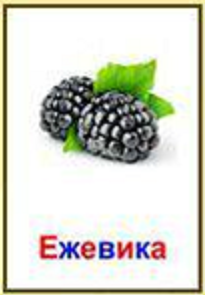 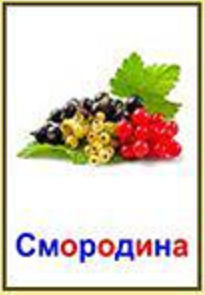 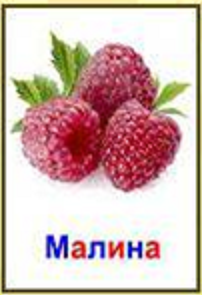 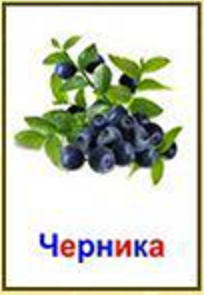 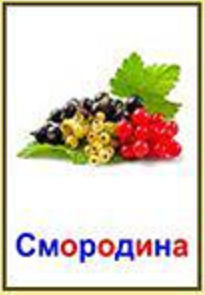 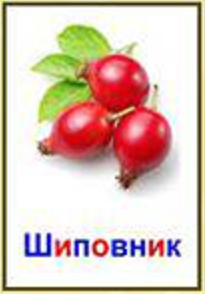 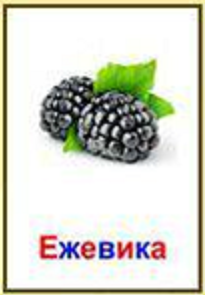 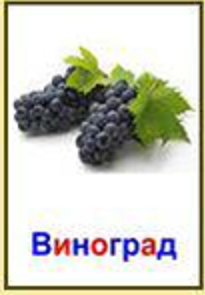 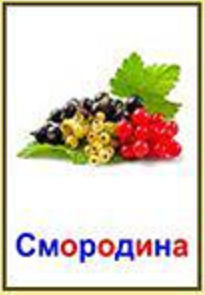 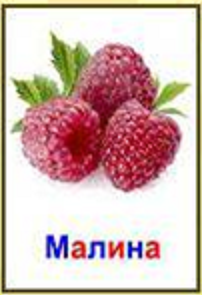 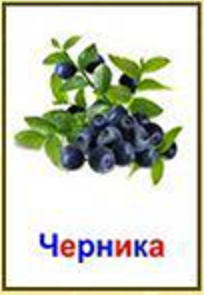 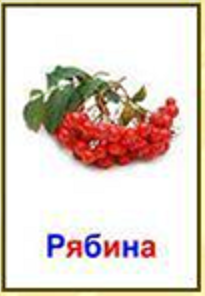 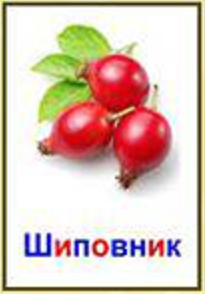 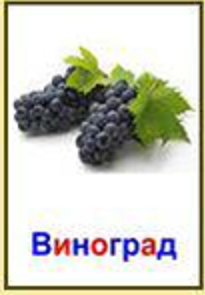 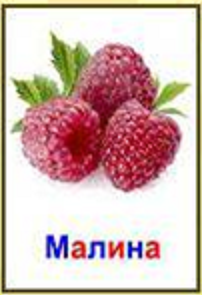 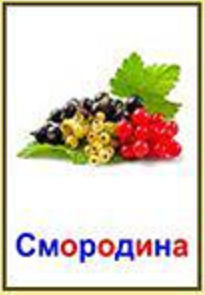 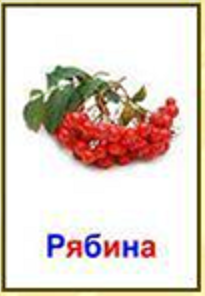 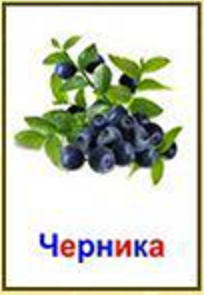 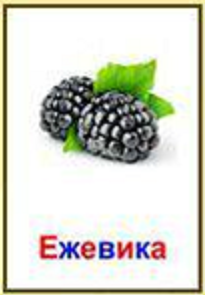 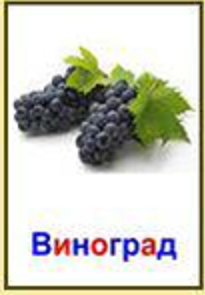 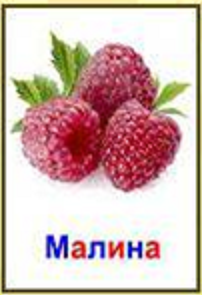 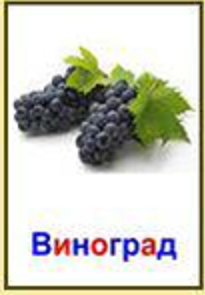 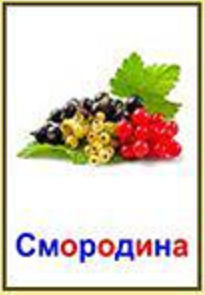 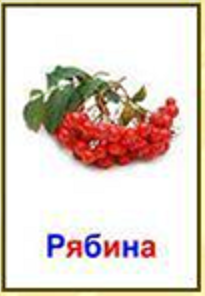 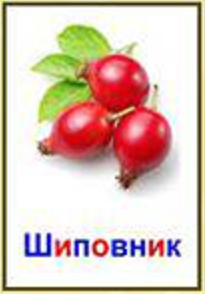 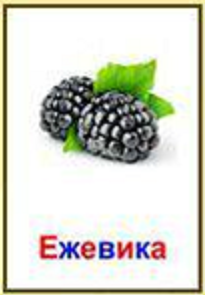 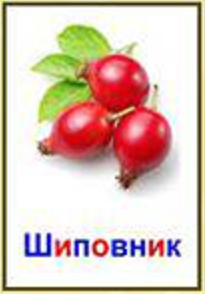 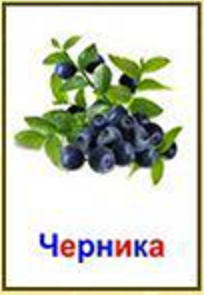 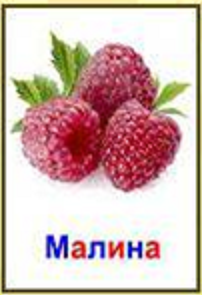 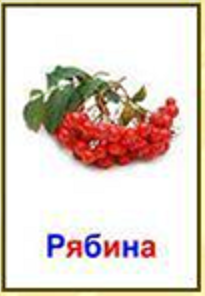 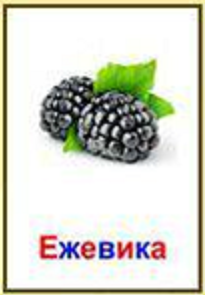 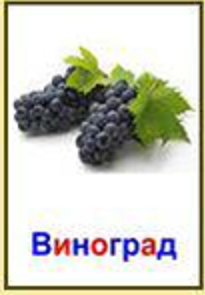